Runoff and TSS Visualization at Naesung Stream, South Korea(TREX Simulation from Dr. Mark Velleux, HDR HydroQual, NJ)
Jaehoon Kim and Pierre Y. Julien

Department of Civil and Environmental Engineering
Colorado State University
Water Depth
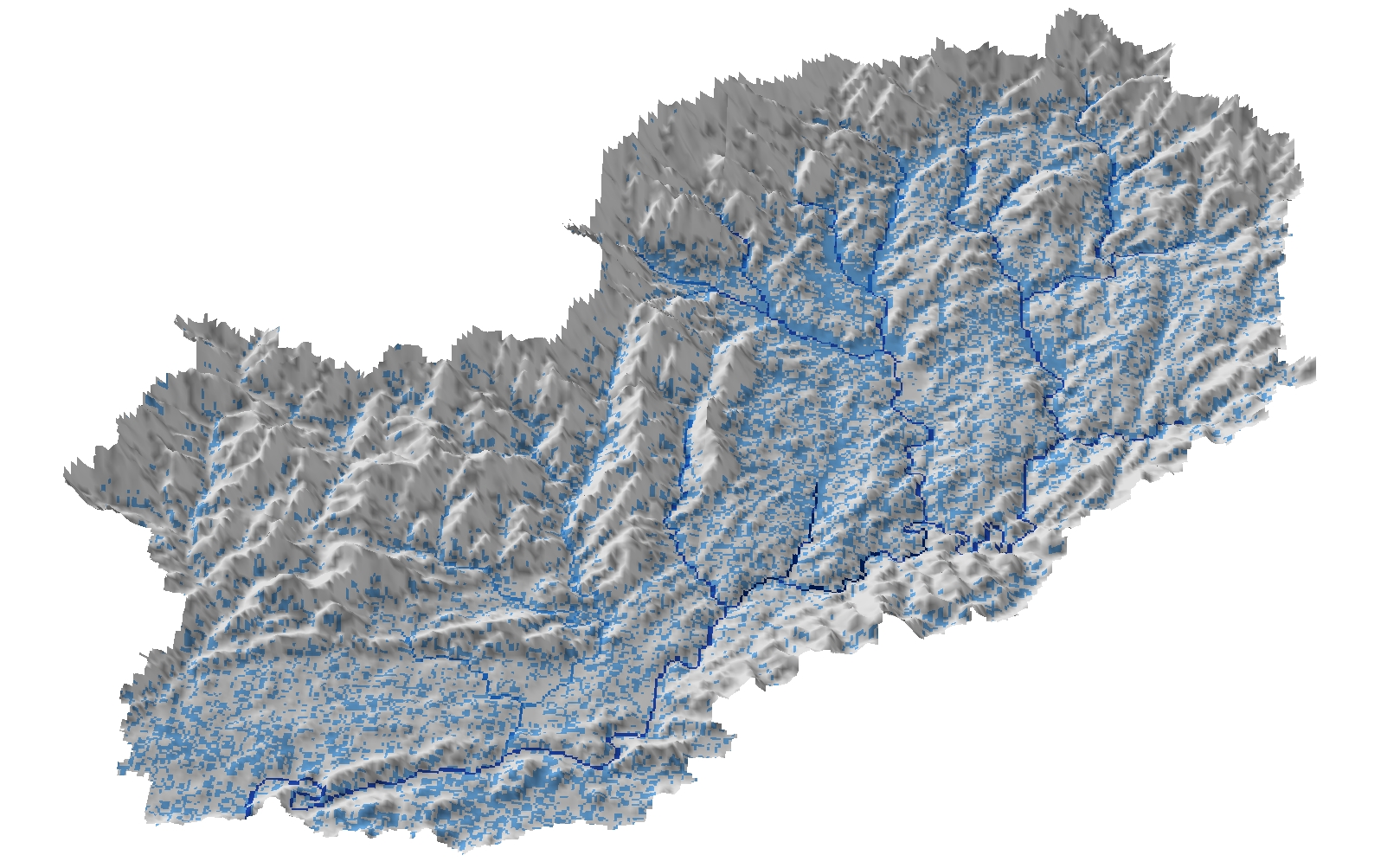 [0 hr]
Water Depth (m)
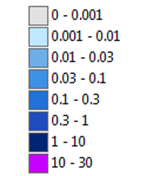 Water Depth
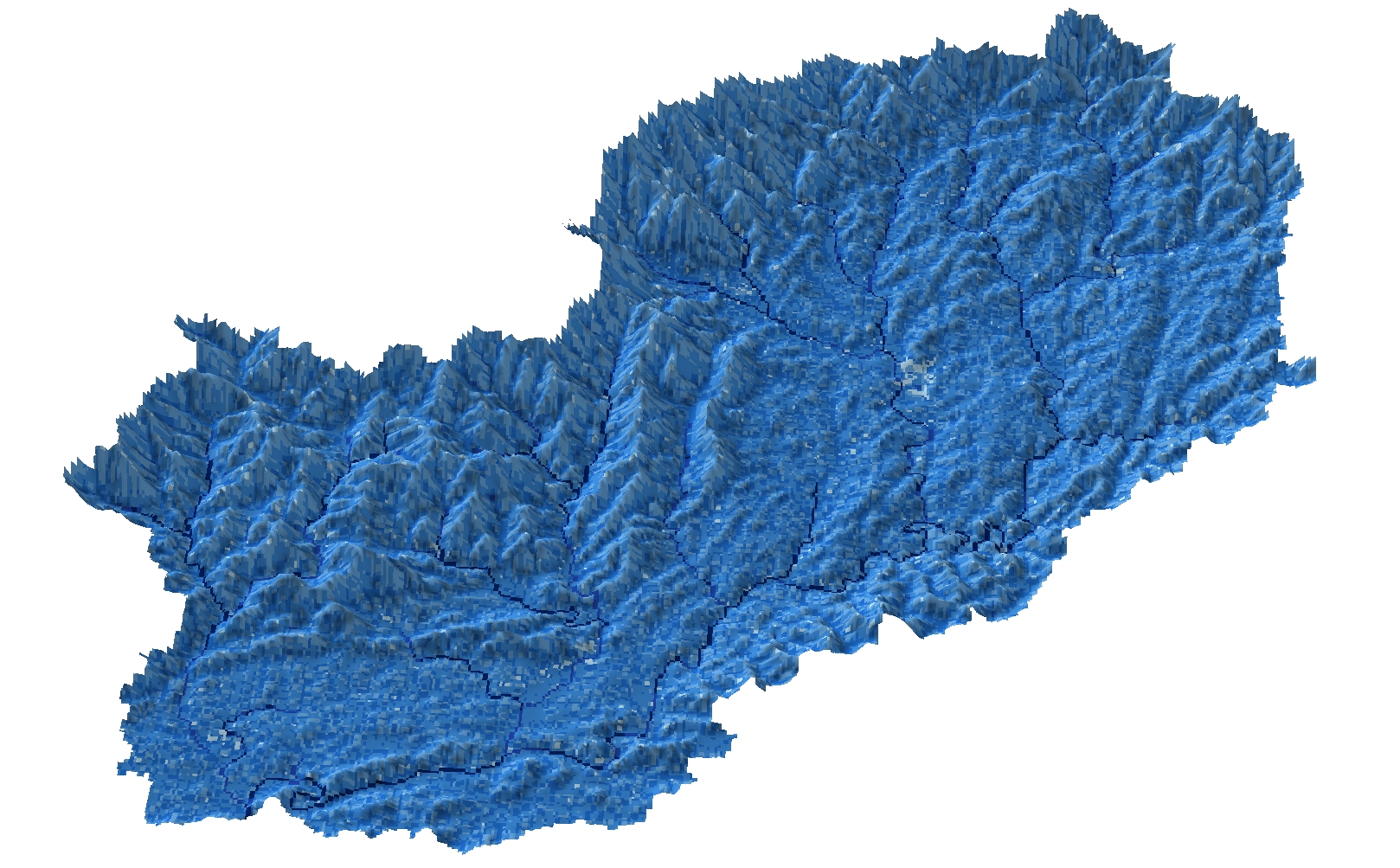 [2 hr]
Water Depth (m)
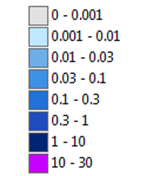 Water Depth
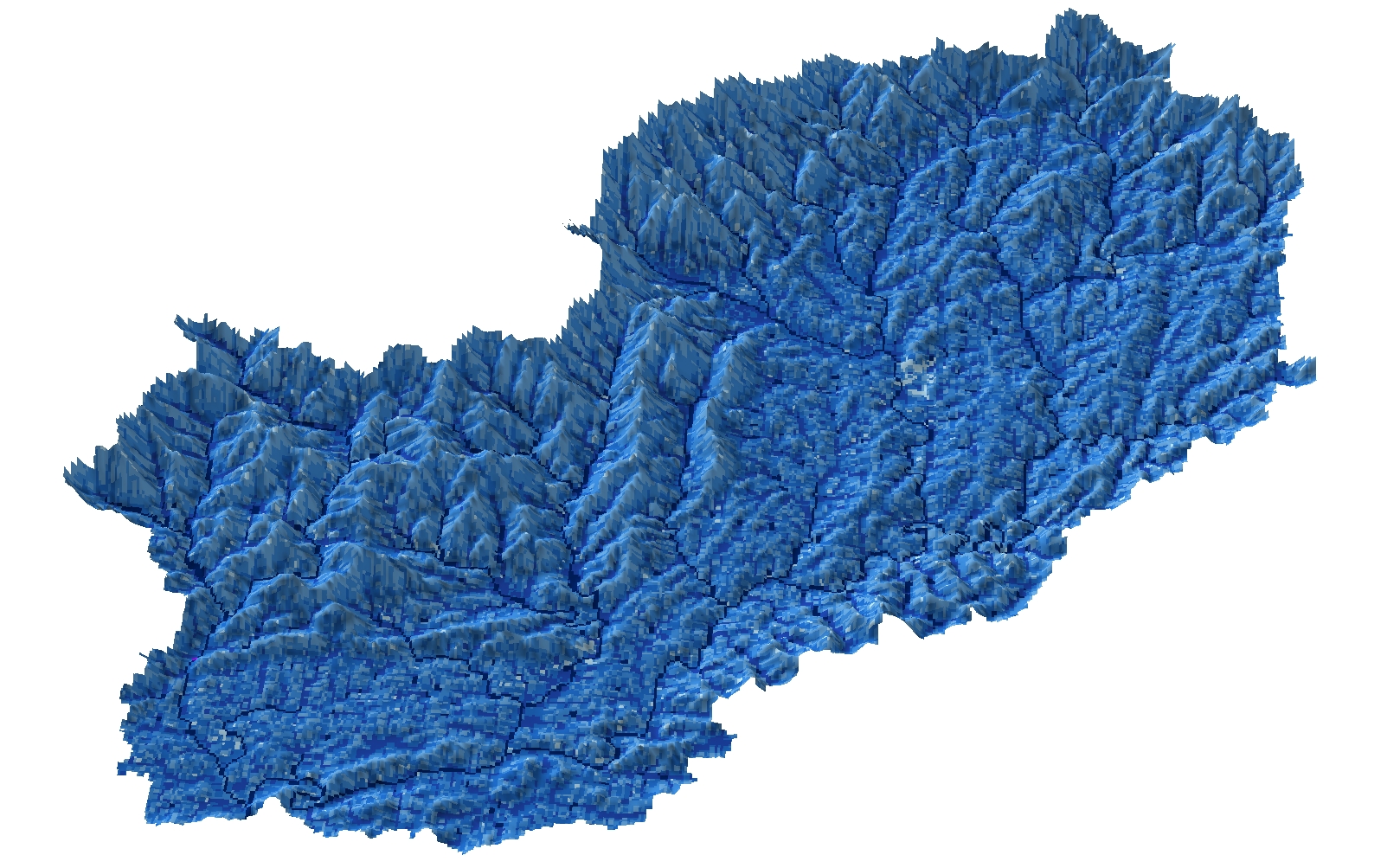 [4 hr]
Water Depth (m)
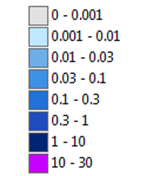 Water Depth
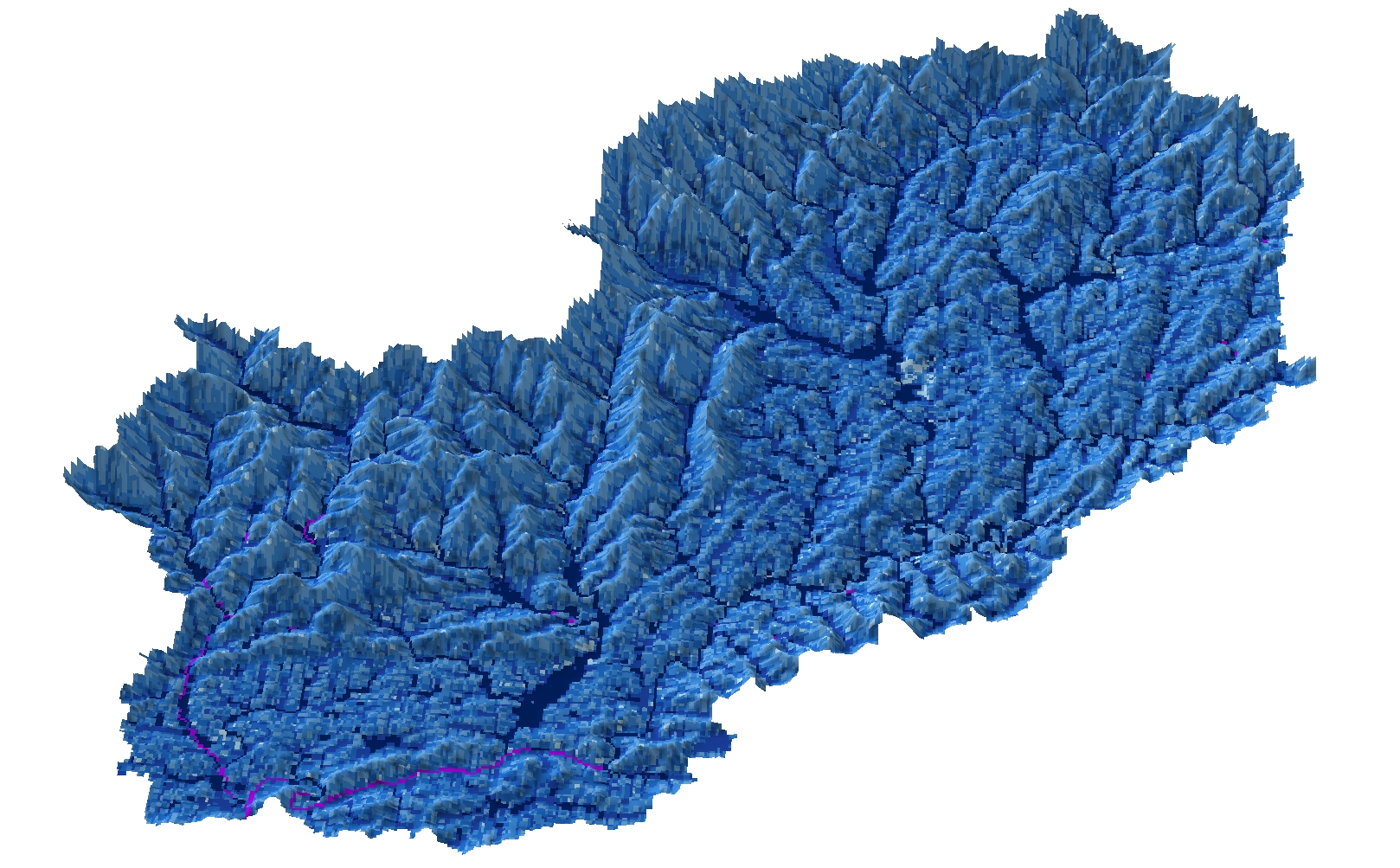 [6 hr]
Water Depth (m)
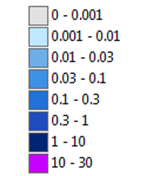 Water Depth
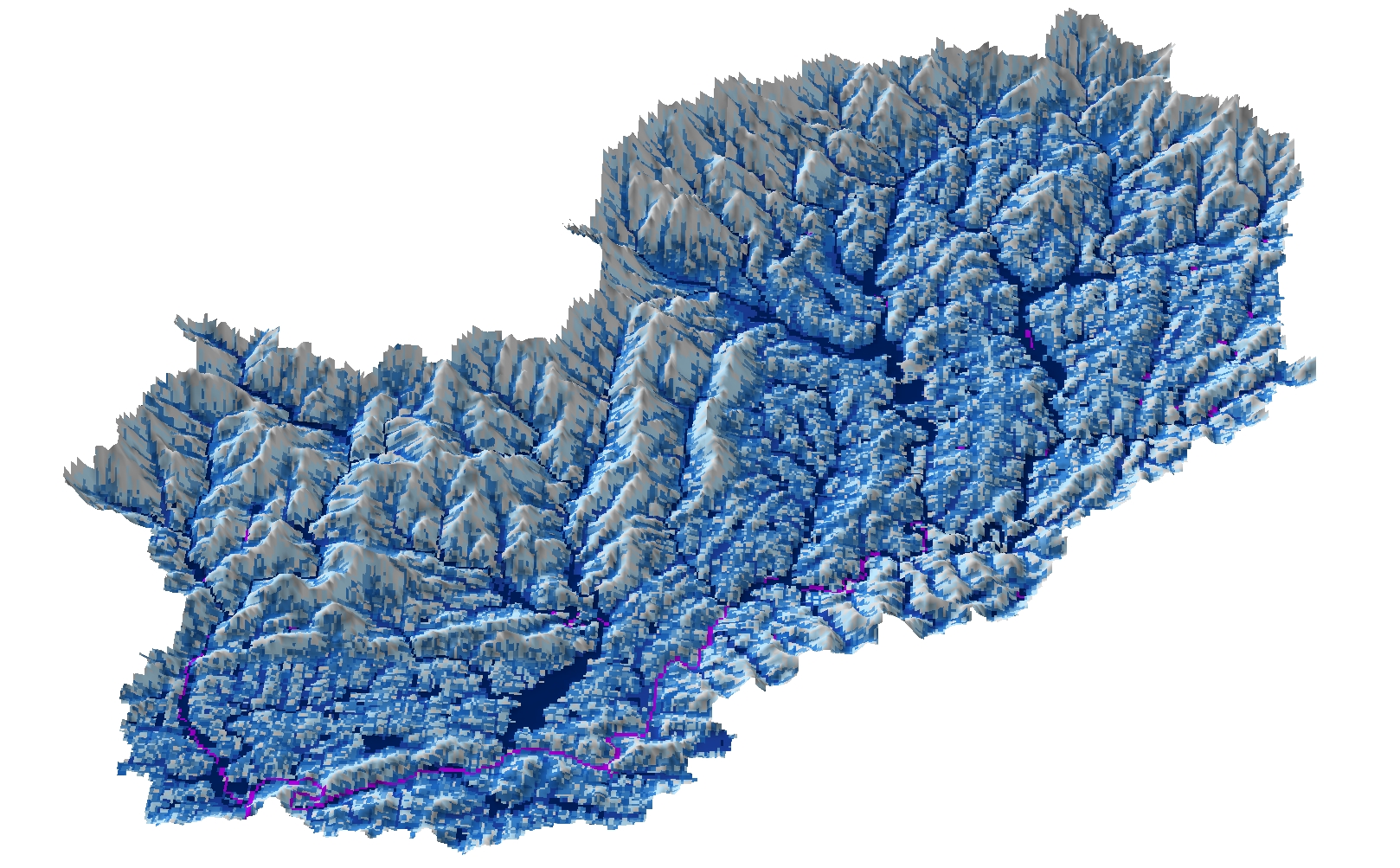 [8 hr]
Water Depth (m)
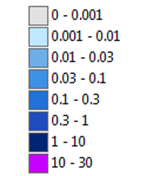 Water Depth
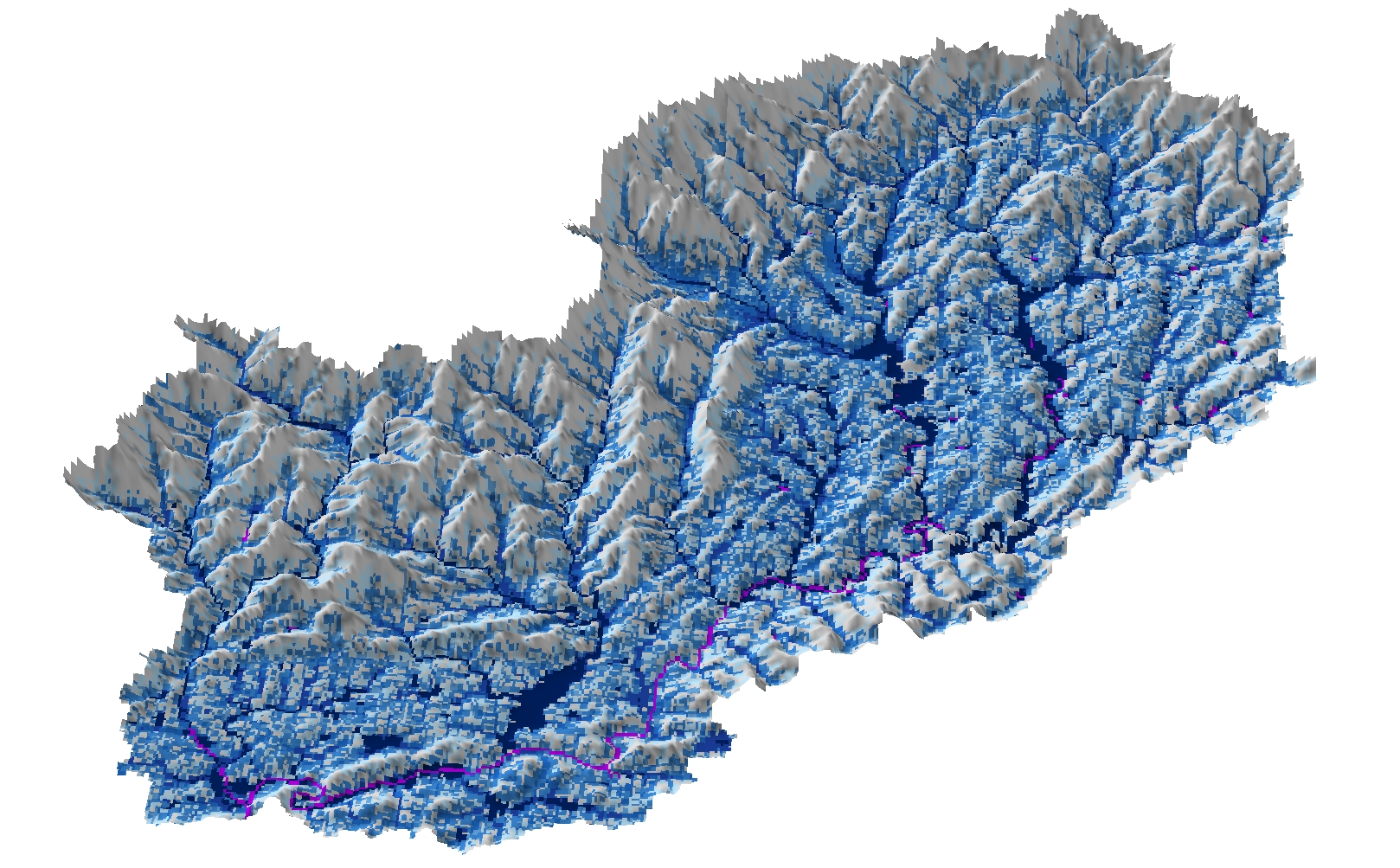 [10 hr]
Water Depth (m)
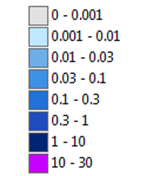 Water Depth
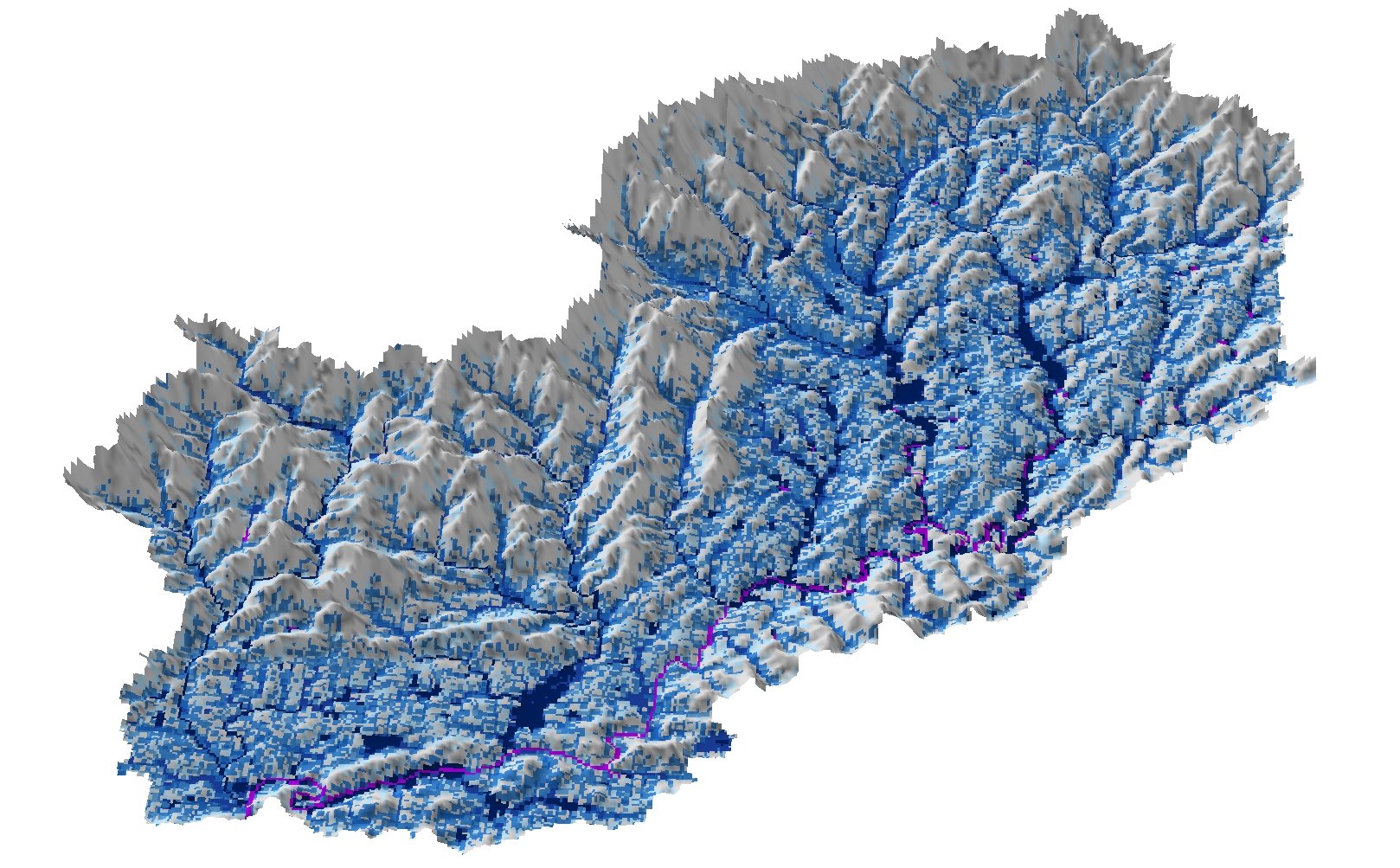 [12 hr]
Water Depth (m)
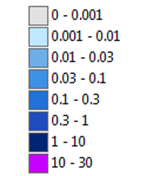 Water Depth
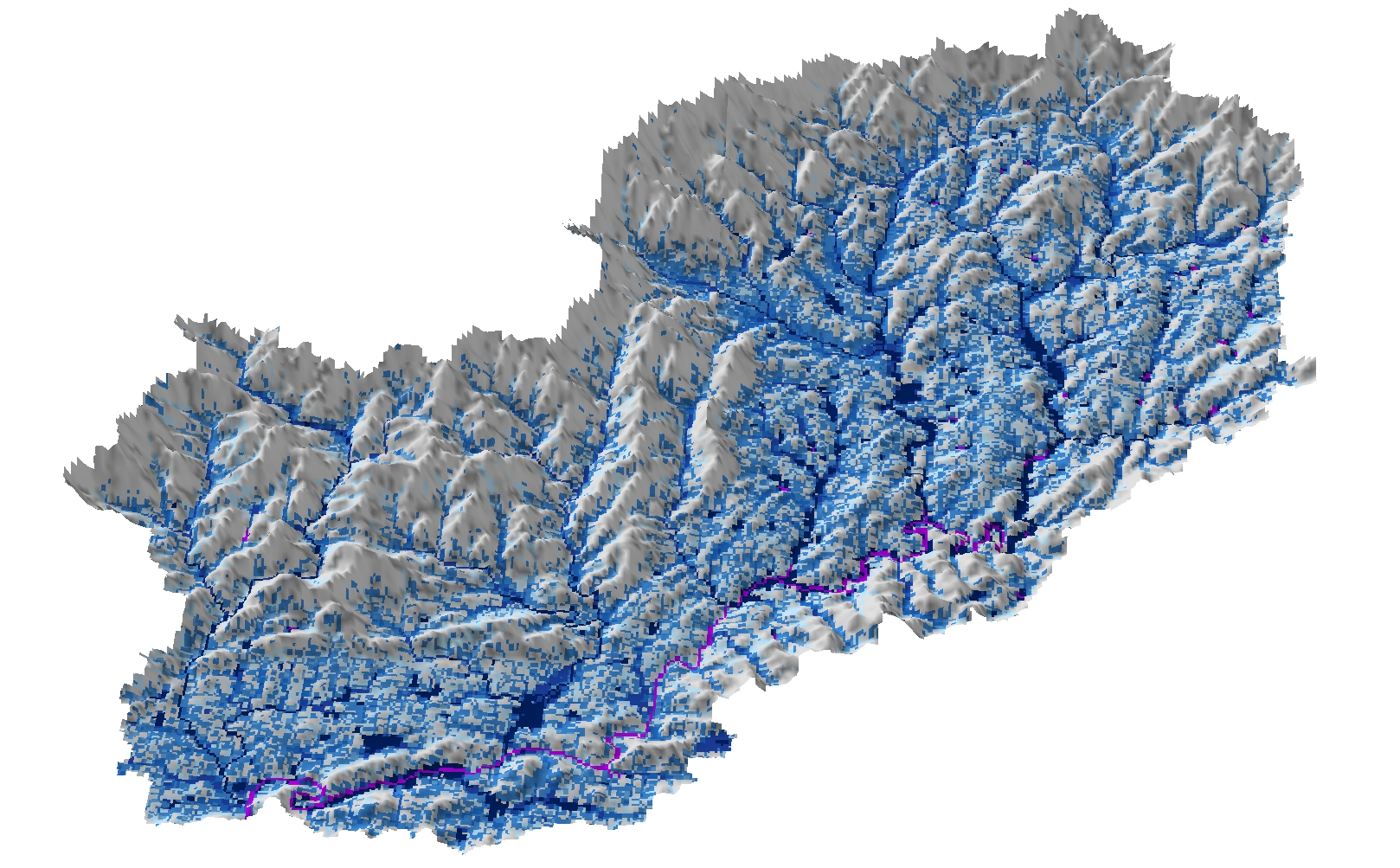 [14 hr]
Water Depth (m)
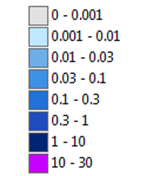 Water Depth
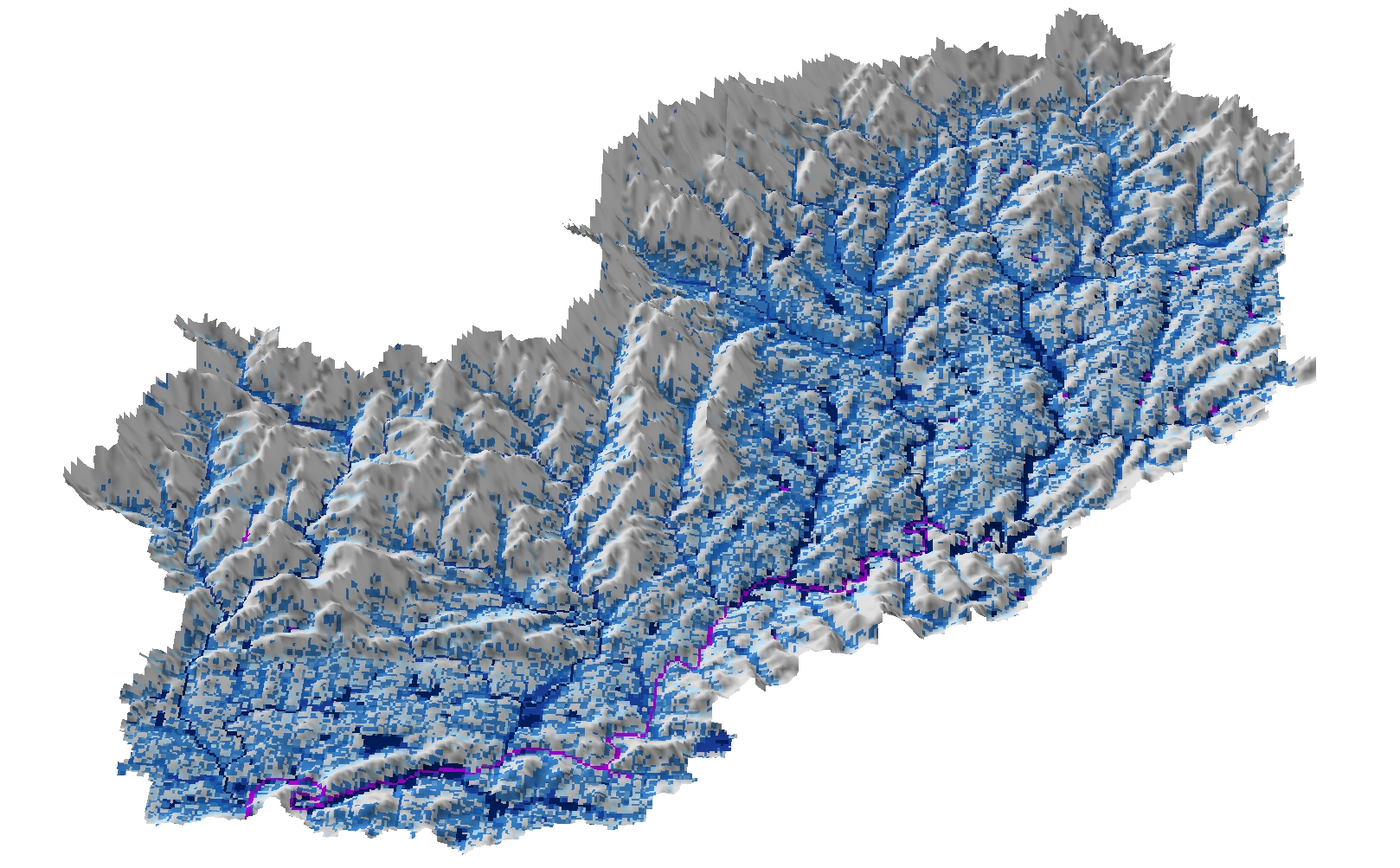 [16 hr]
Water Depth (m)
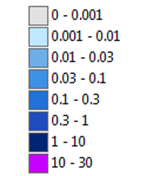 Water Depth
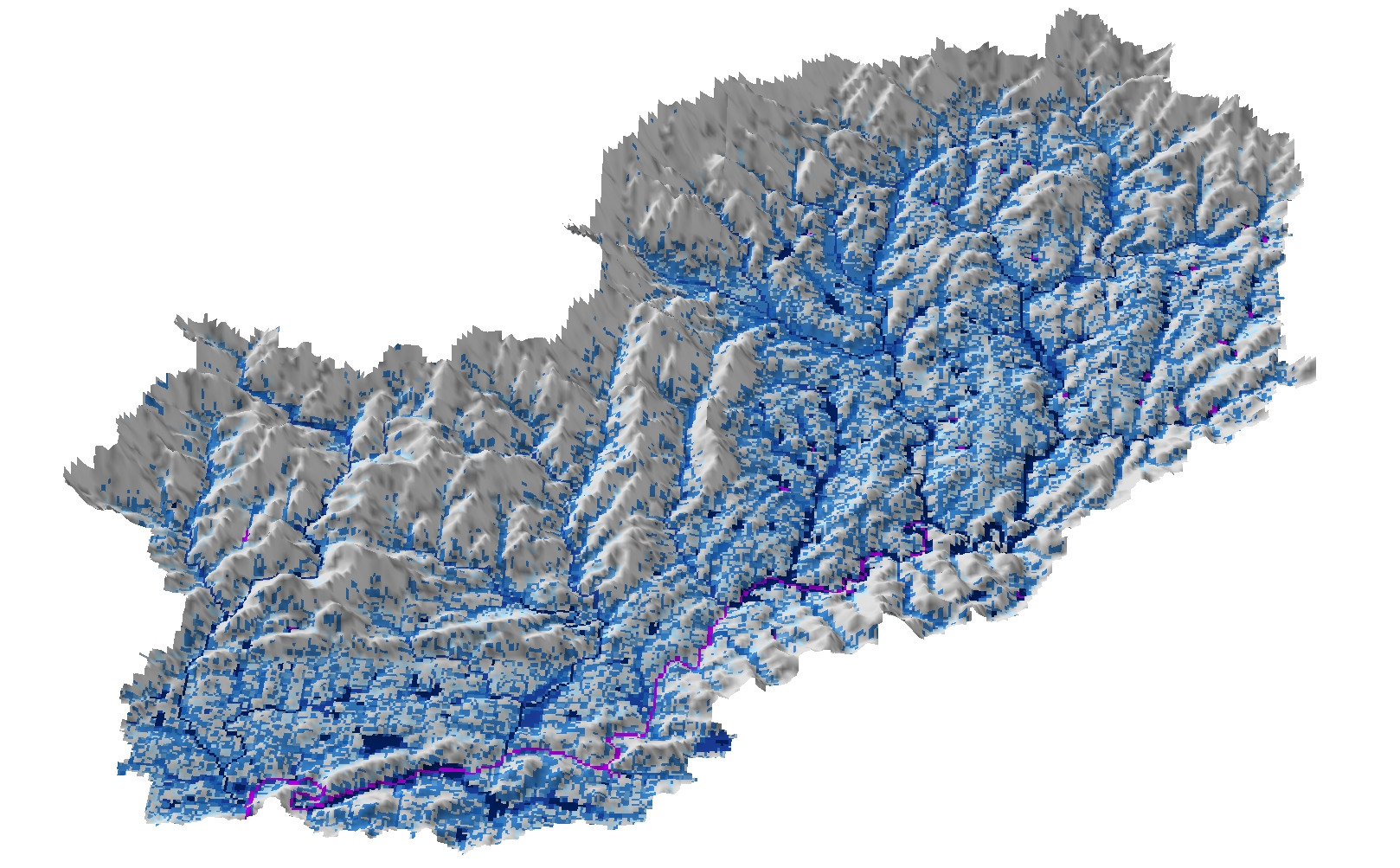 [18 hr]
Water Depth (m)
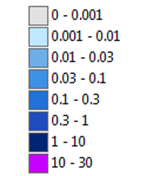 Water Depth
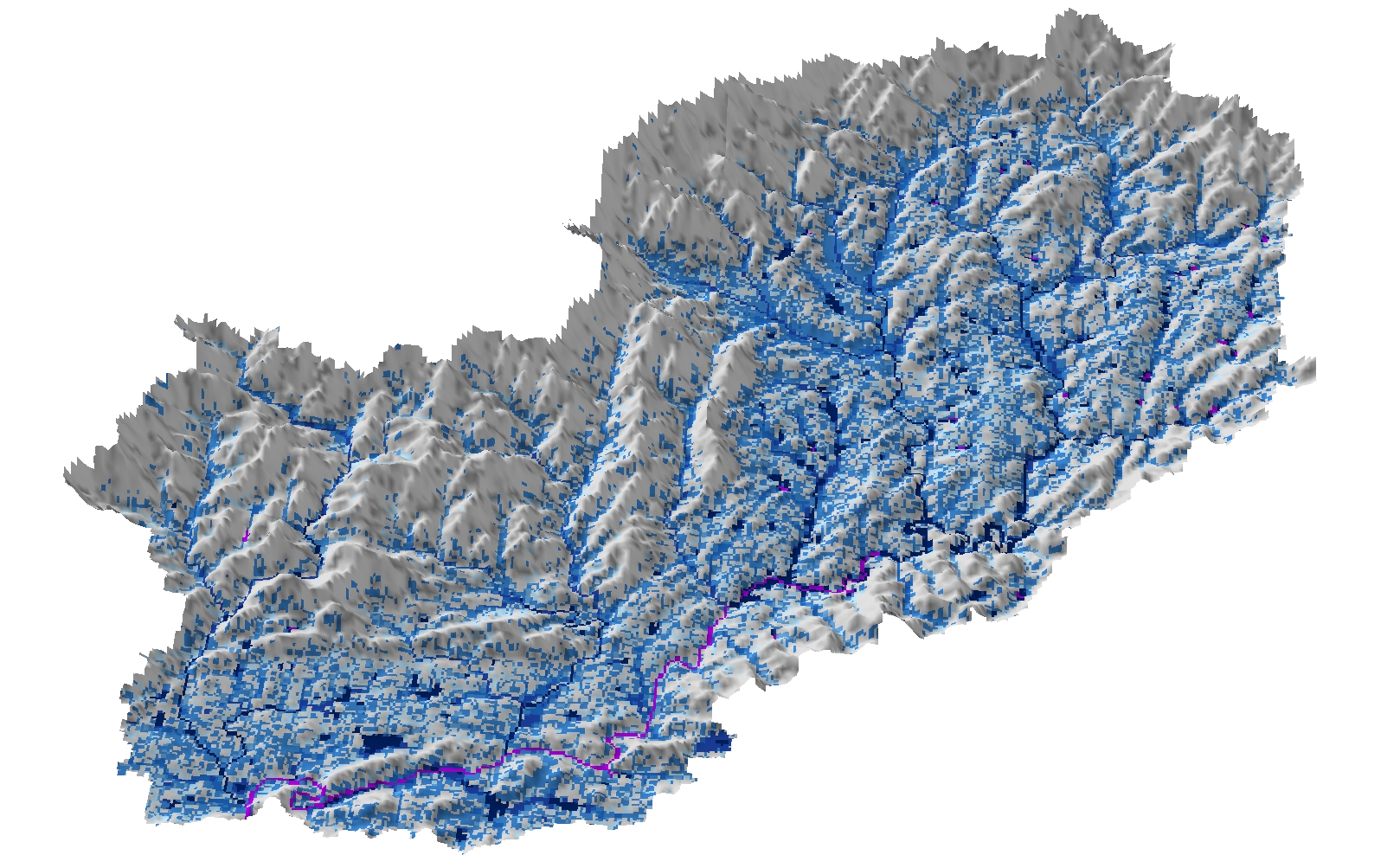 [20 hr]
Water Depth (m)
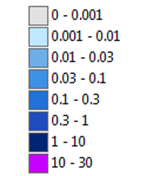 Water Depth
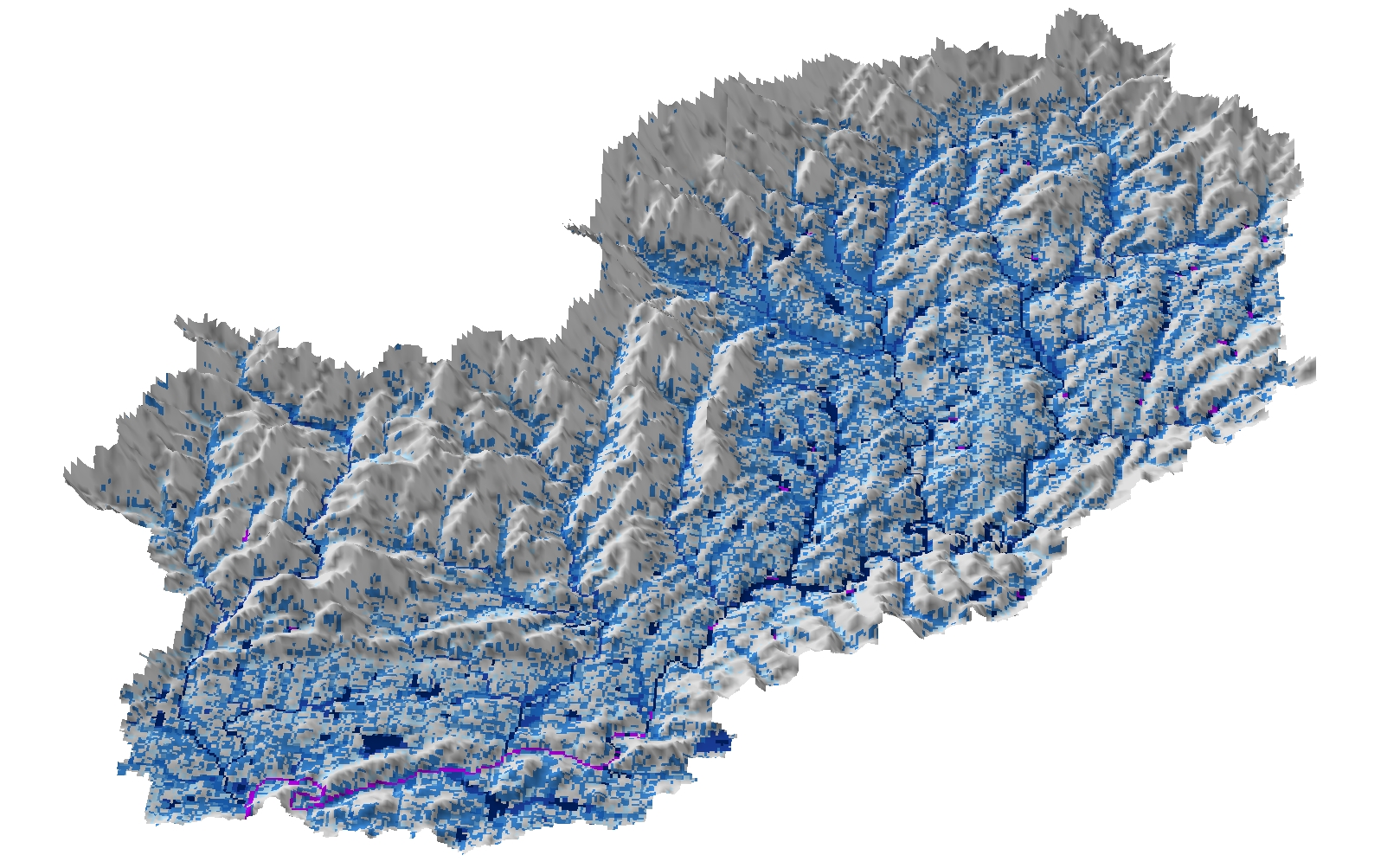 [22 hr]
Water Depth (m)
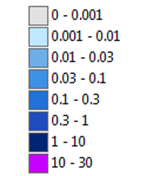 Water Depth
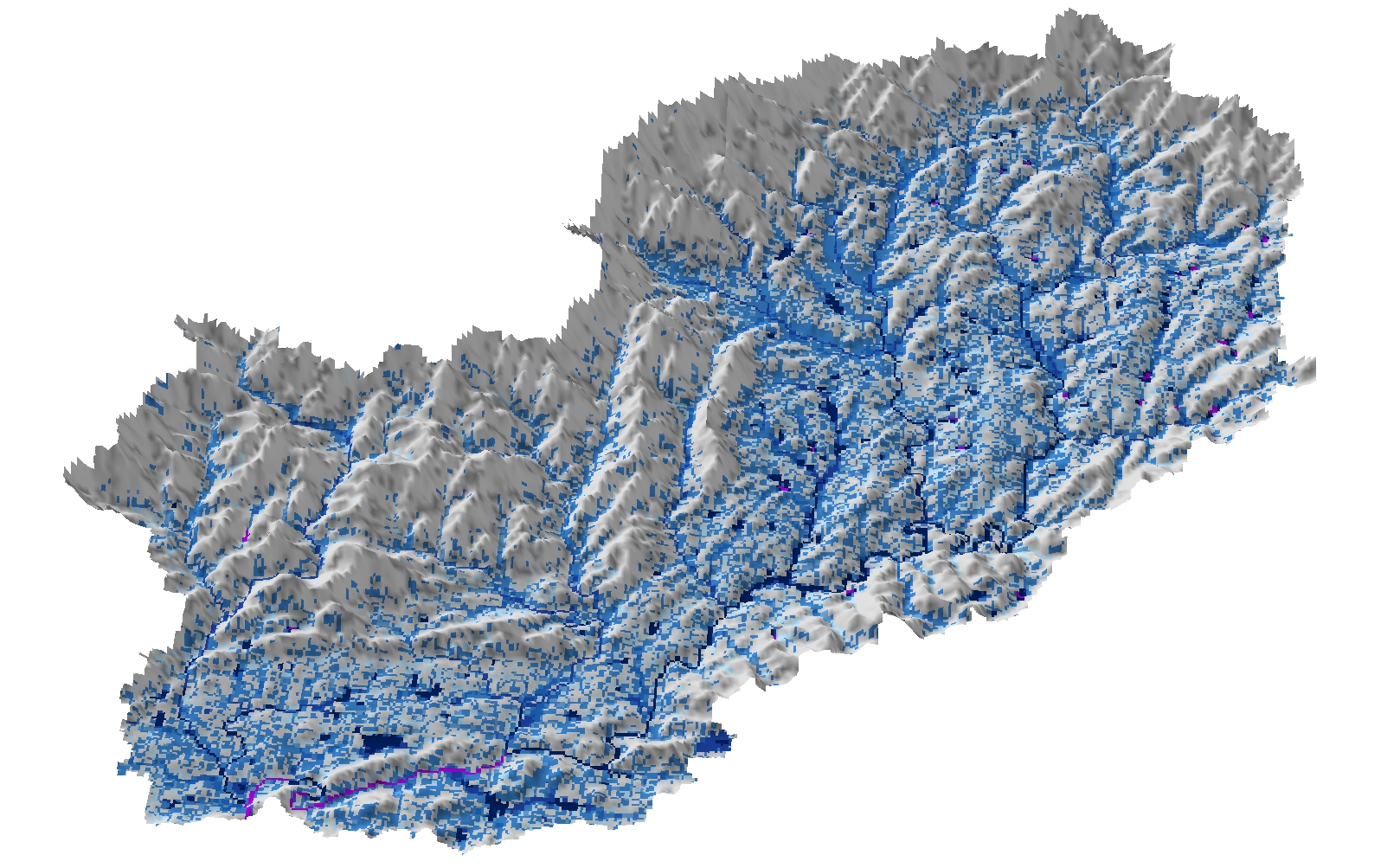 [24 hr]
Water Depth (m)
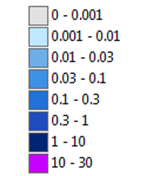 Total Suspended Solids
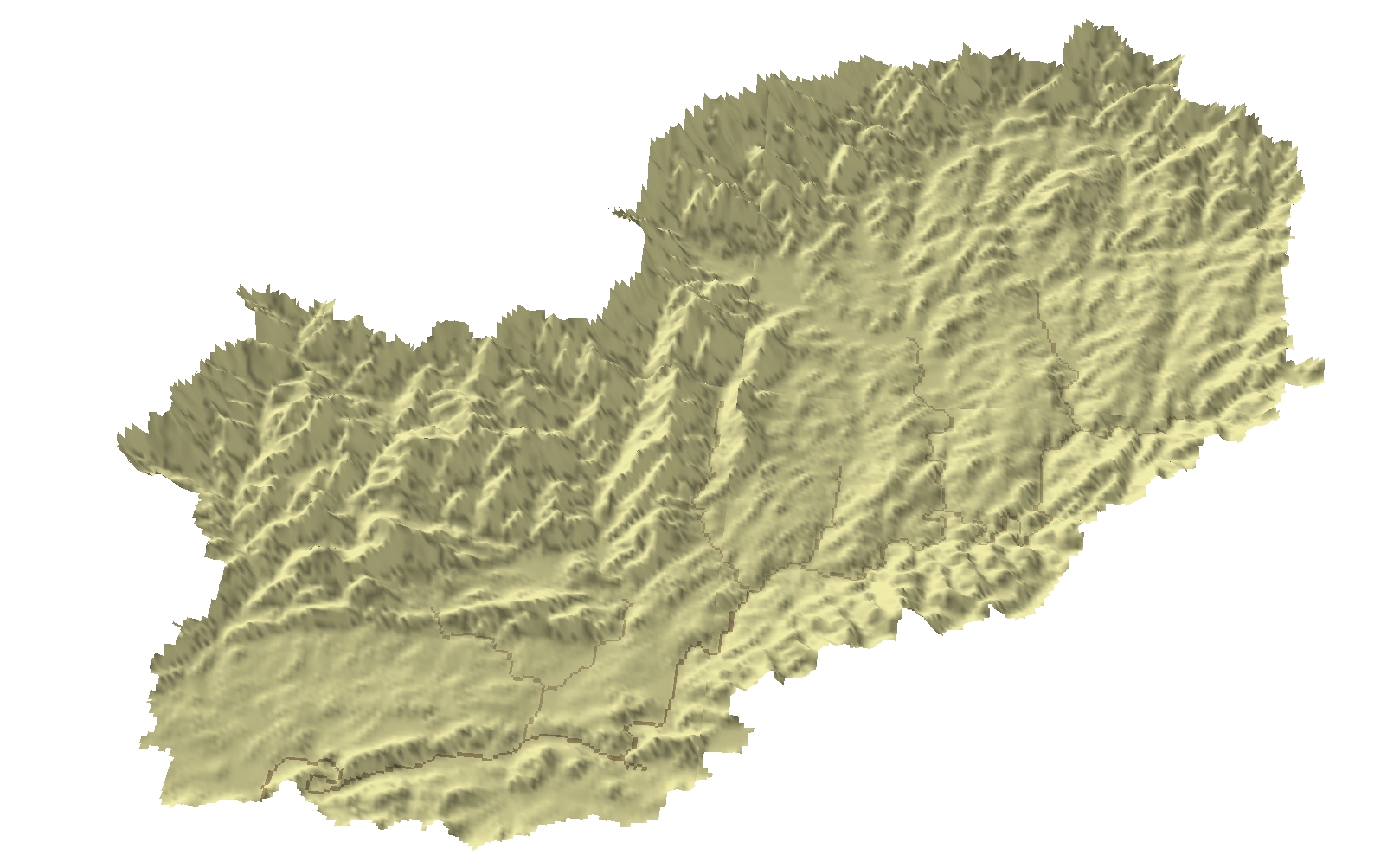 [0 hr]
TSS (g/m3)
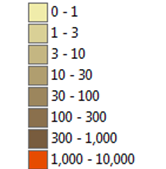 Total Suspended Solids
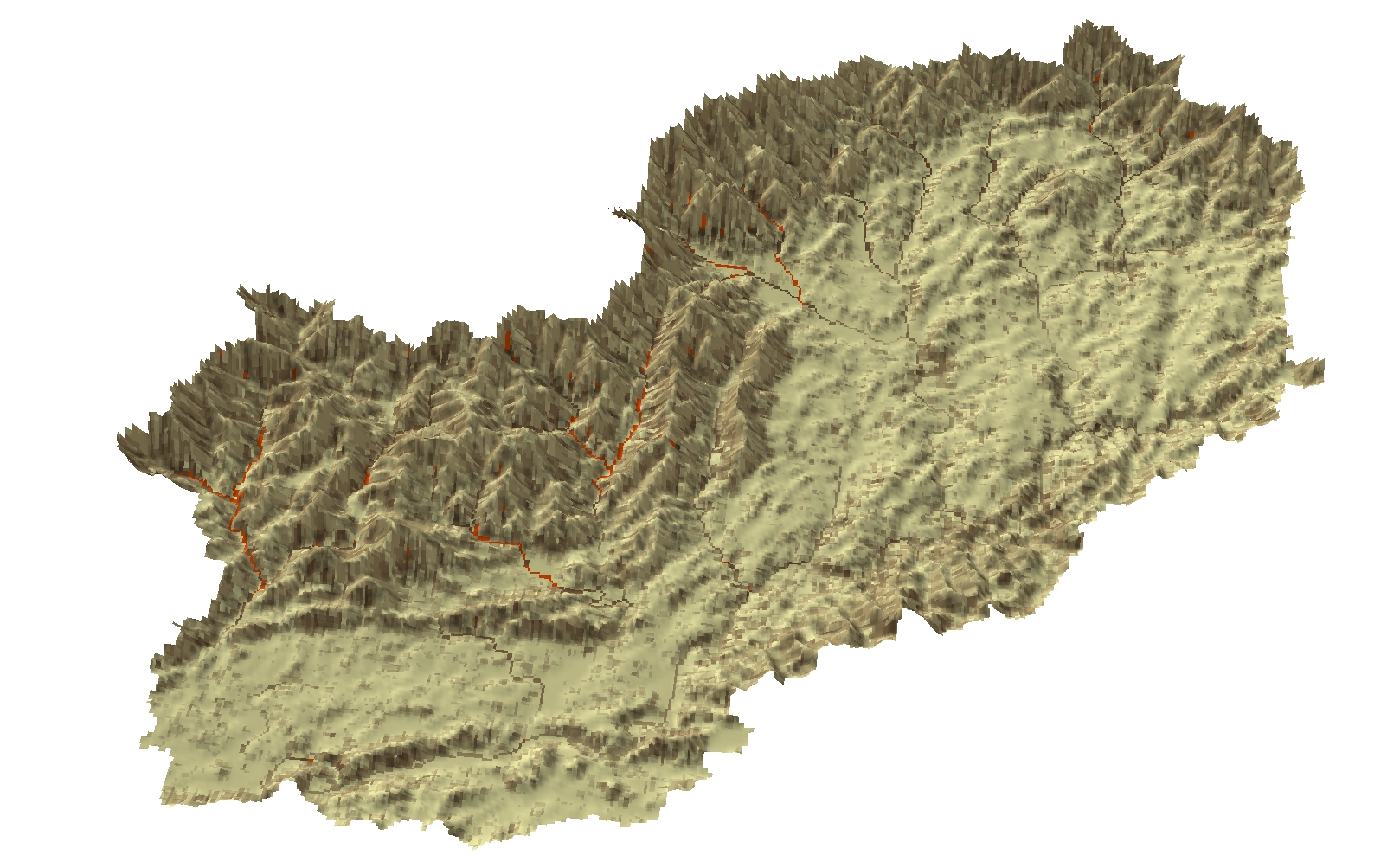 [2 hr]
TSS (g/m3)
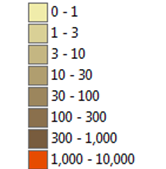 Total Suspended Solids
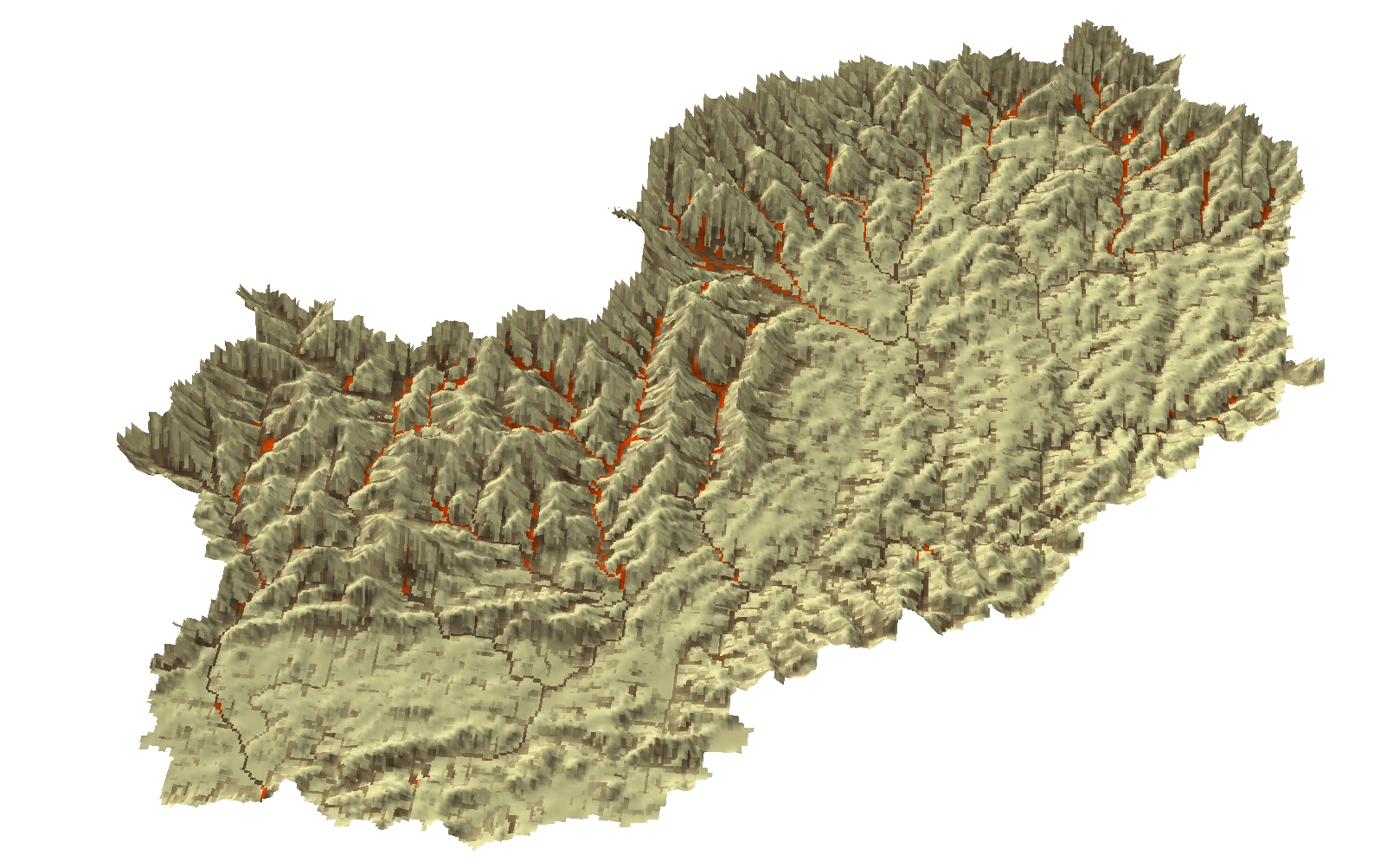 [4 hr]
TSS (g/m3)
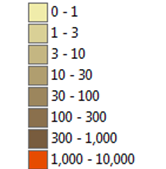 Total Suspended Solids
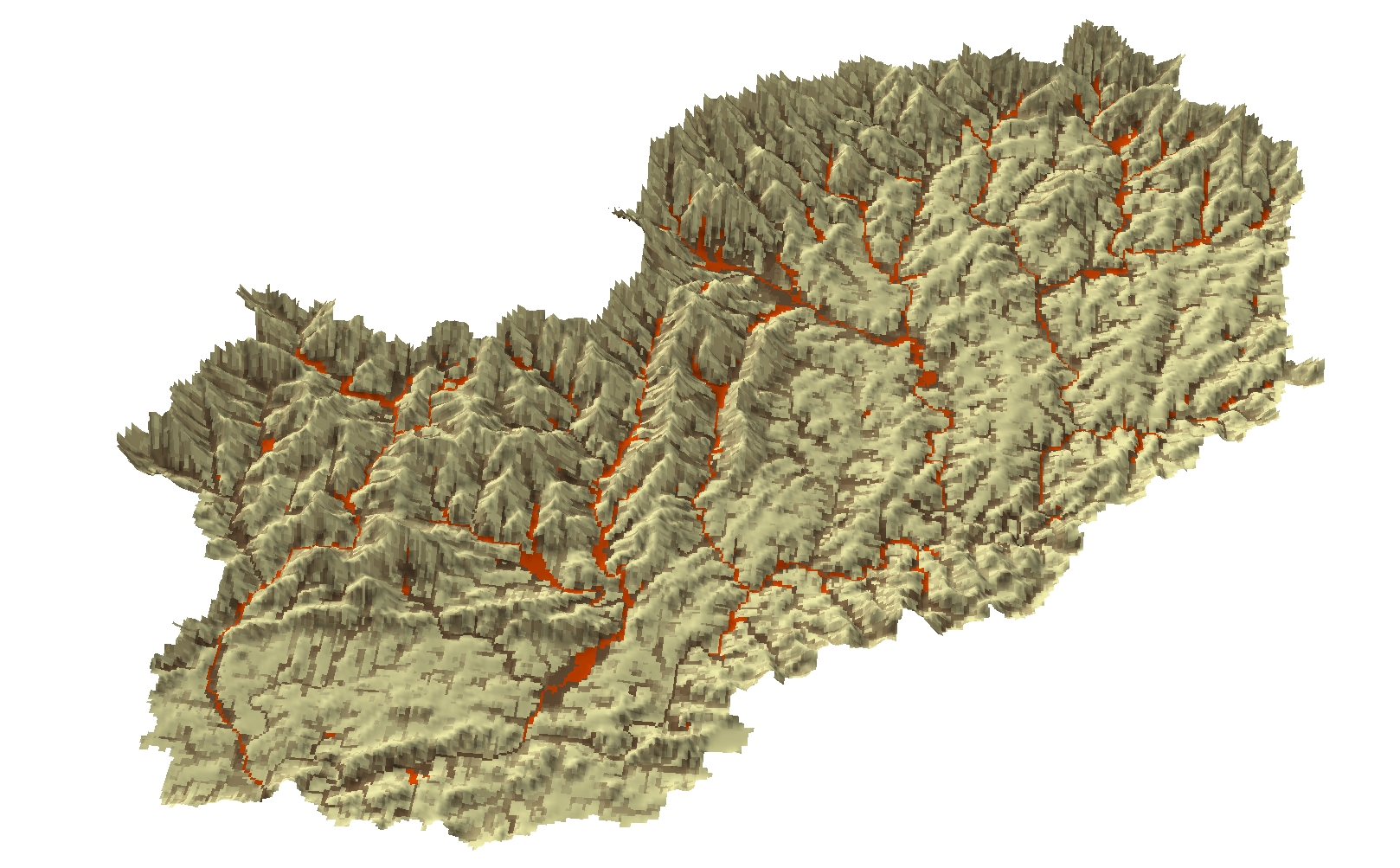 [6 hr]
TSS (g/m3)
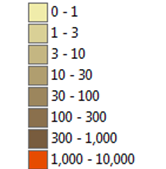 Total Suspended Solids
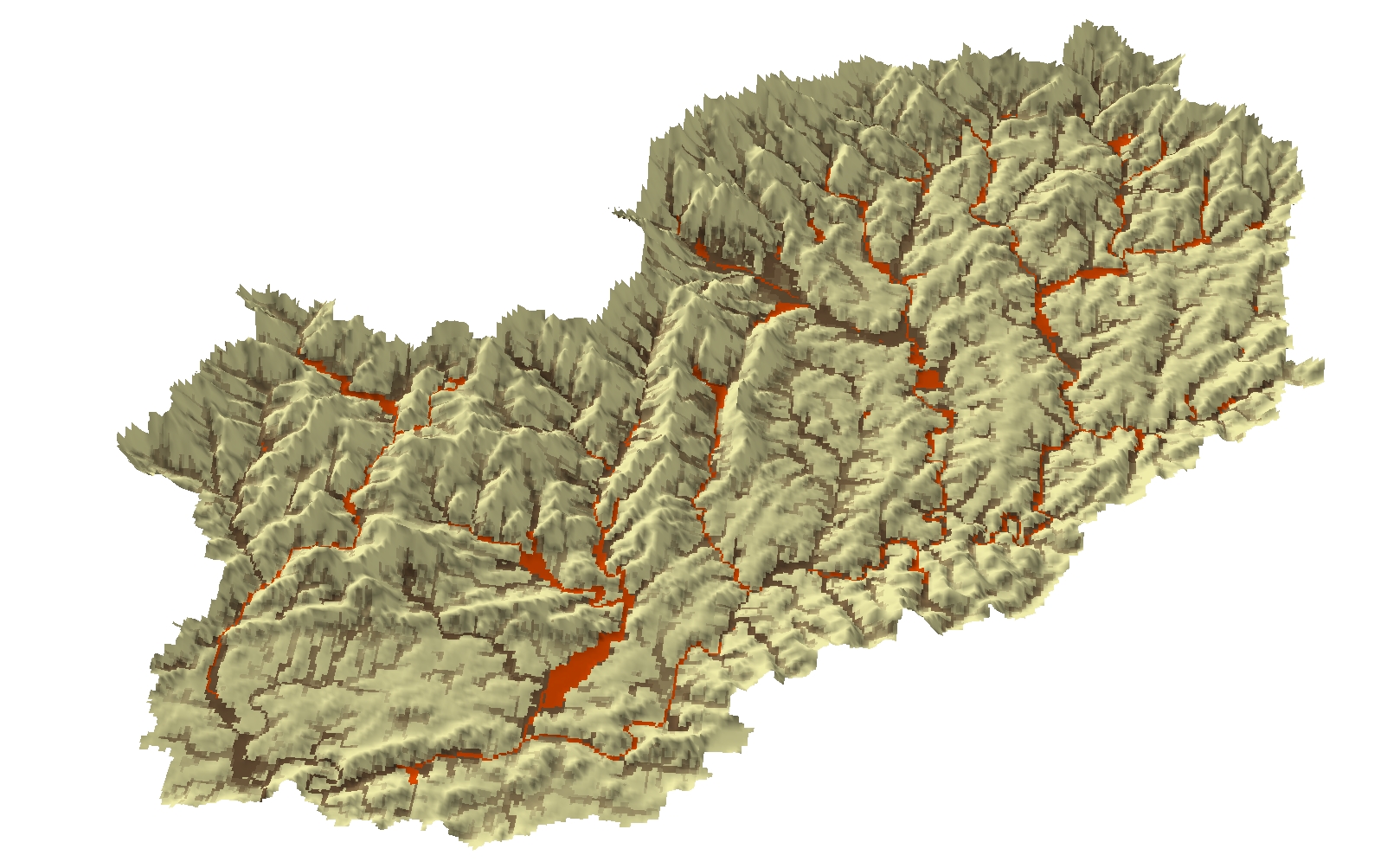 [8 hr]
TSS (g/m3)
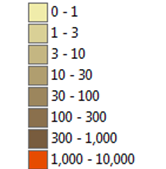 Total Suspended Solids
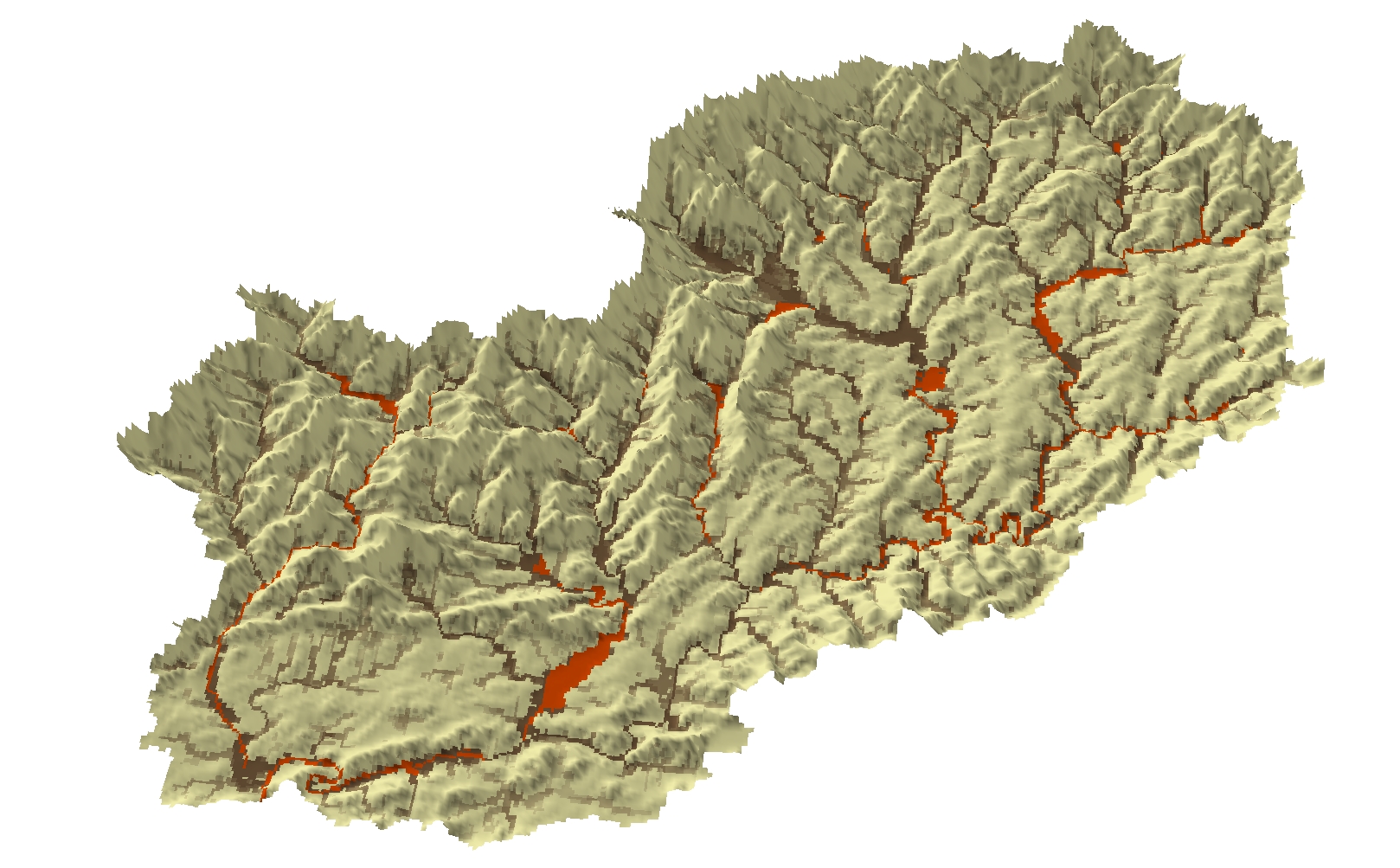 [10 hr]
TSS (g/m3)
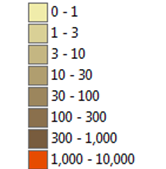 Total Suspended Solids
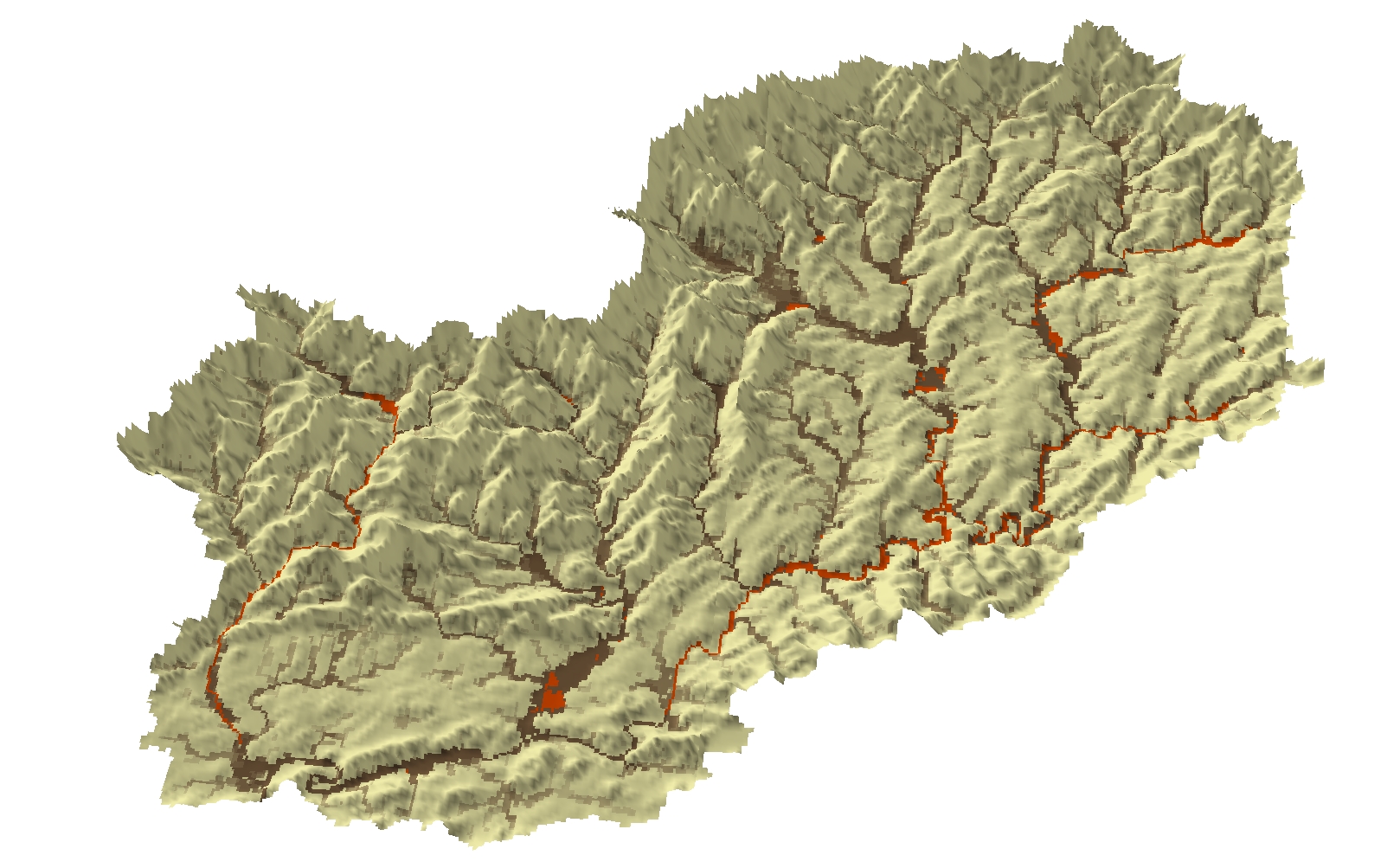 [12 hr]
TSS (g/m3)
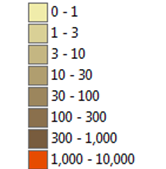 Total Suspended Solids
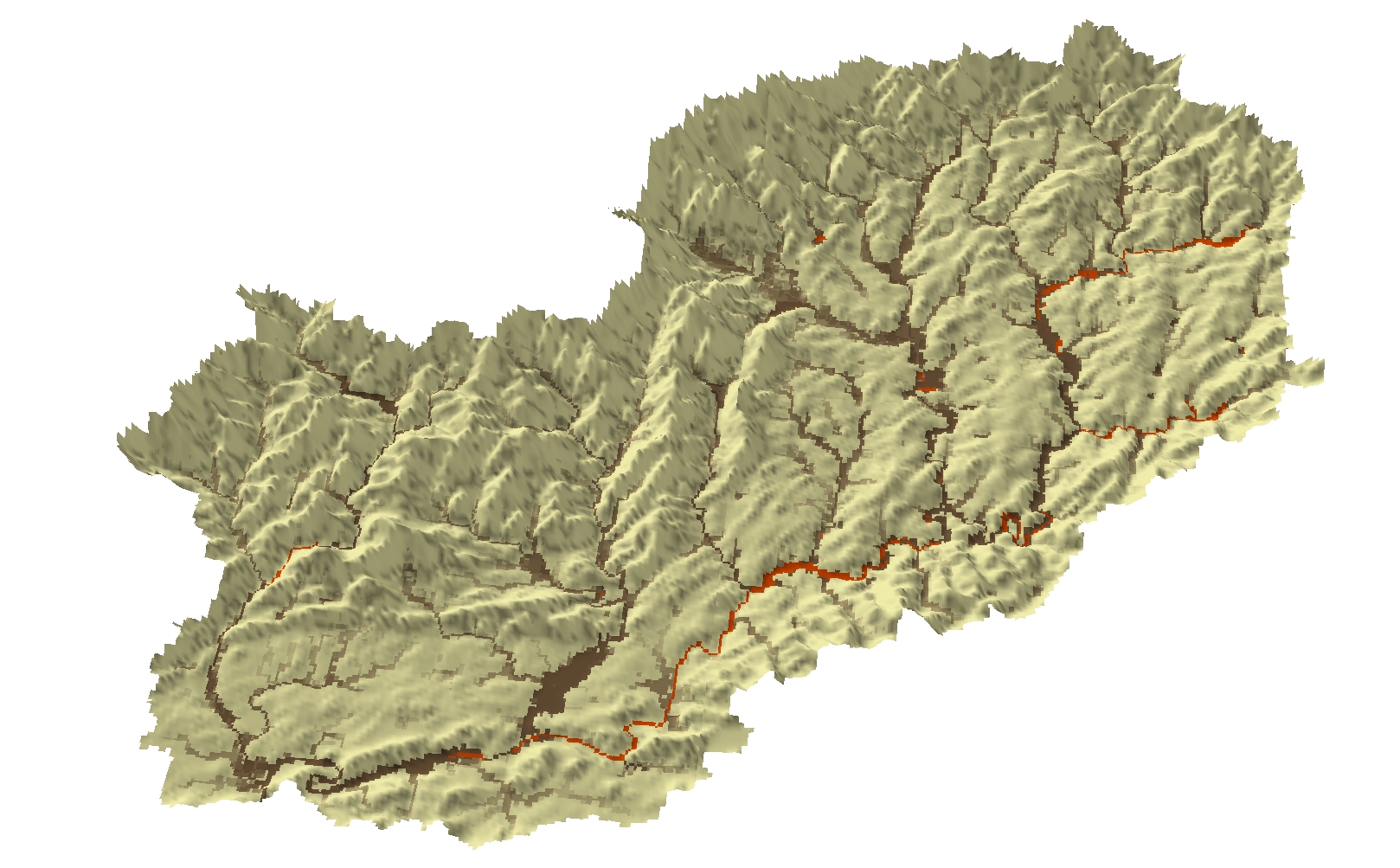 [14 hr]
TSS (g/m3)
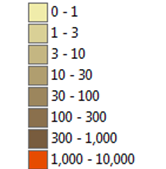 Total Suspended Solids
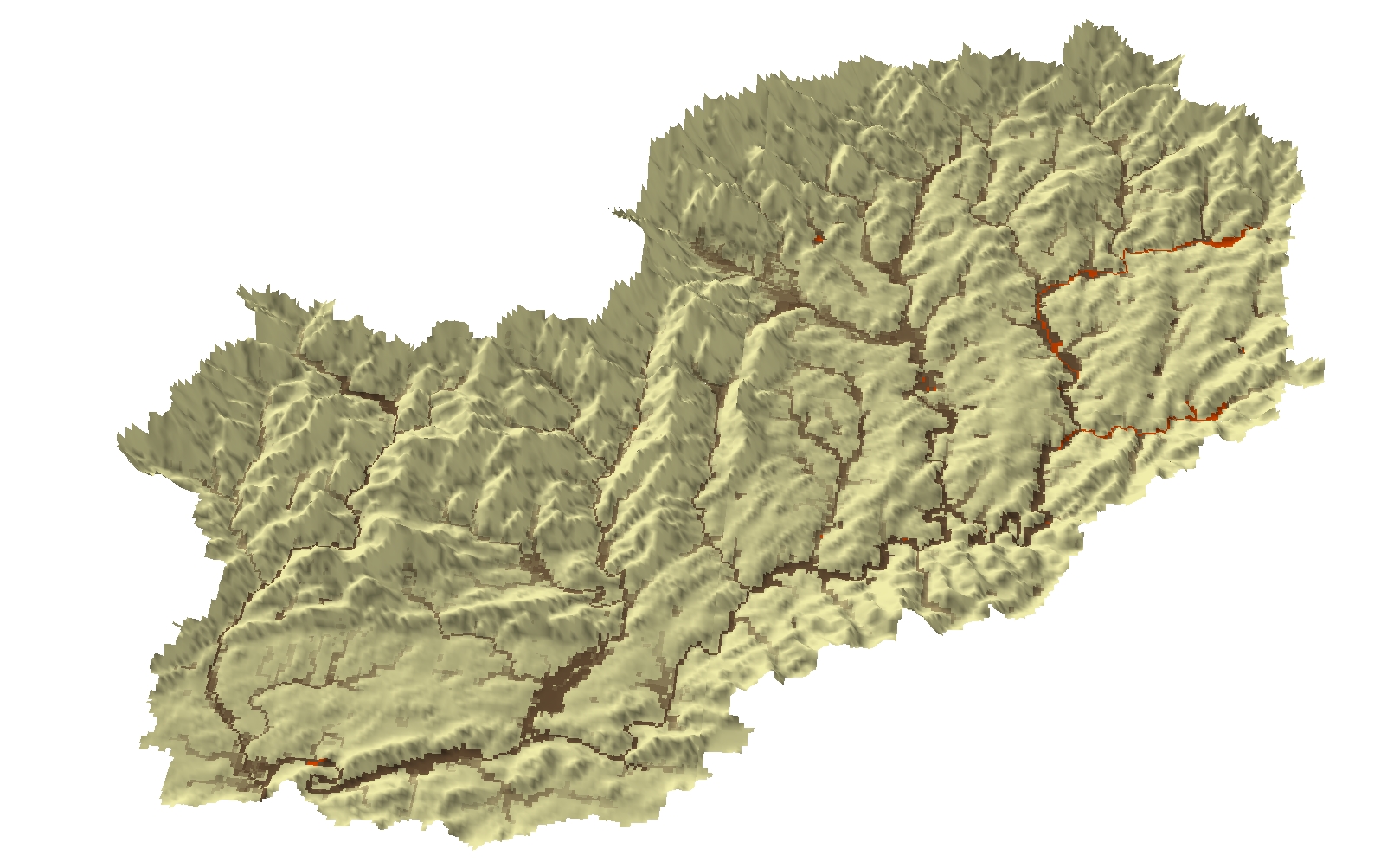 [16 hr]
TSS (g/m3)
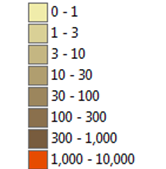 Total Suspended Solids
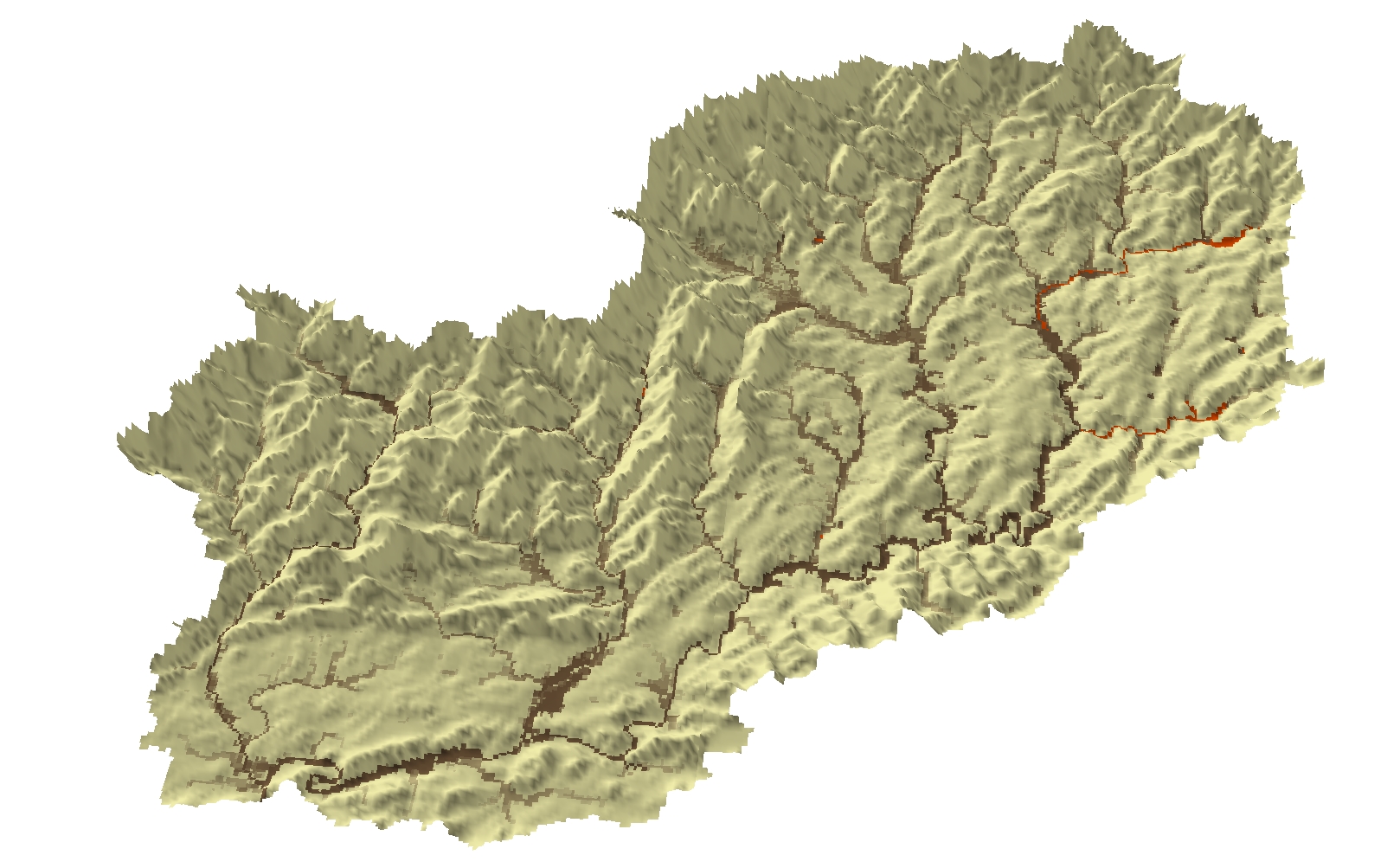 [18 hr]
TSS (g/m3)
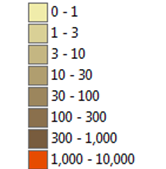 Total Suspended Solids
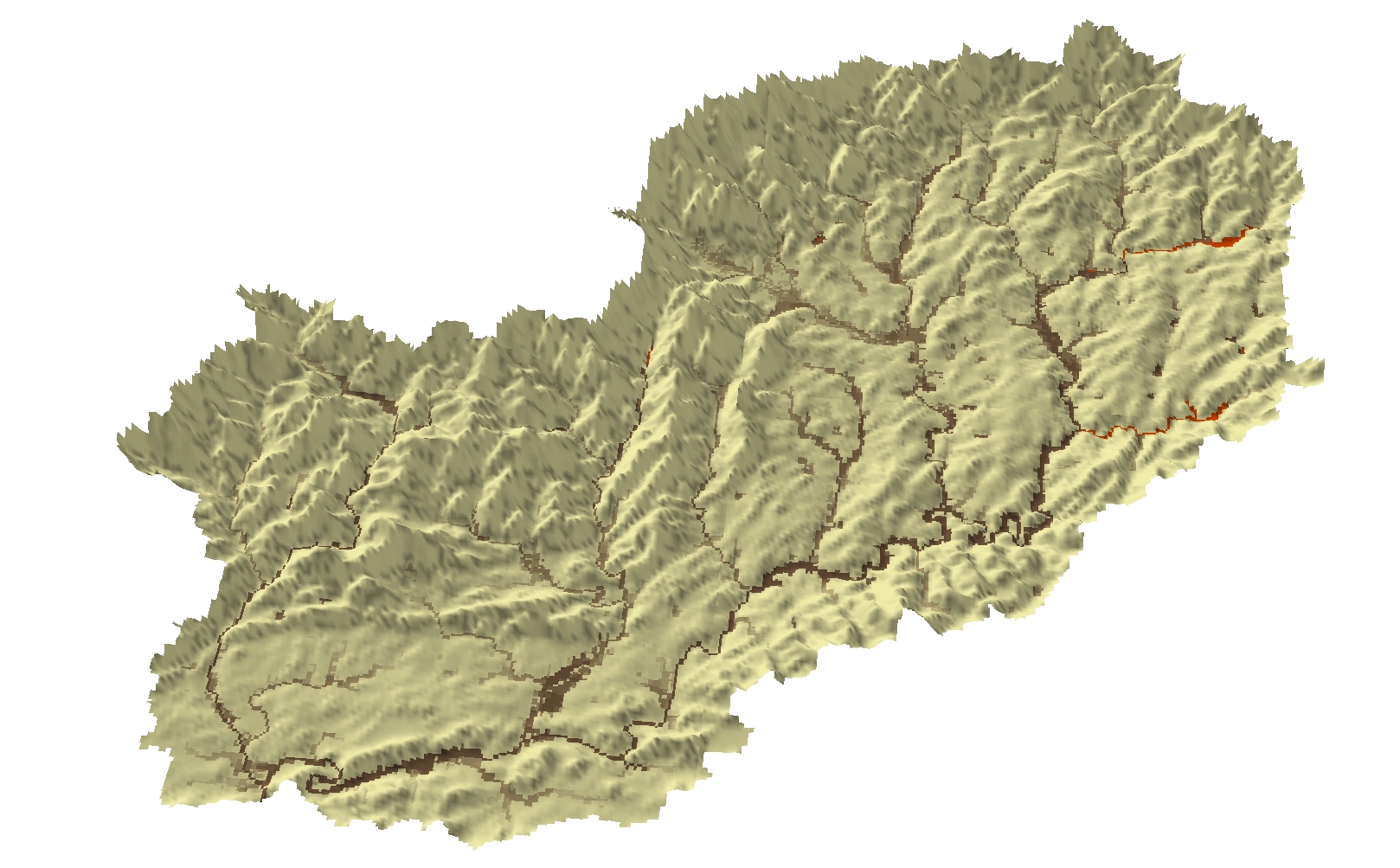 [20 hr]
TSS (g/m3)
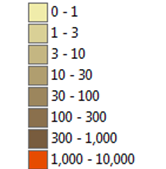 Total Suspended Solids
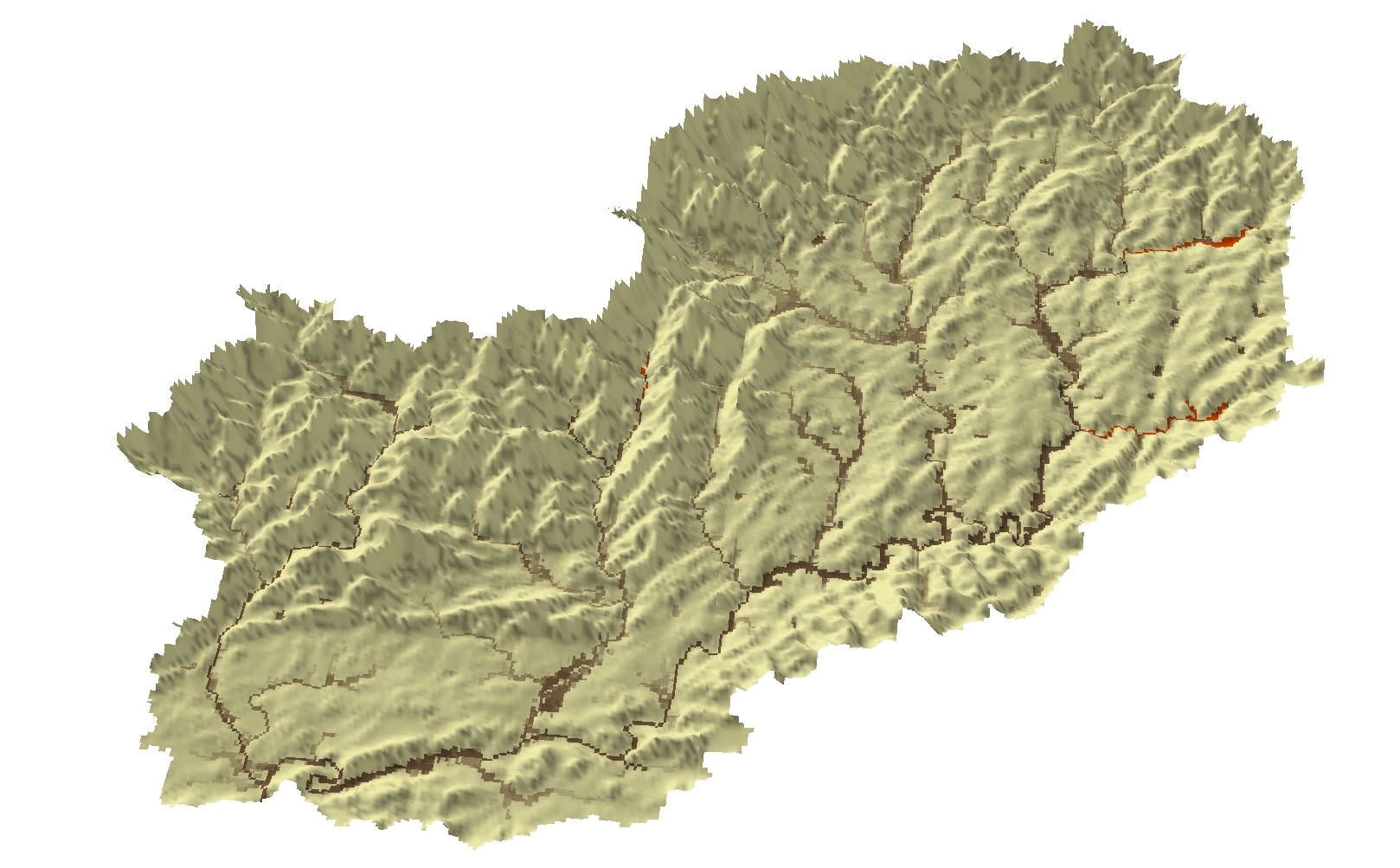 [22 hr]
TSS (g/m3)
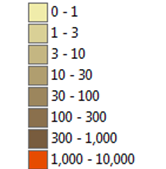 Total Suspended Solids
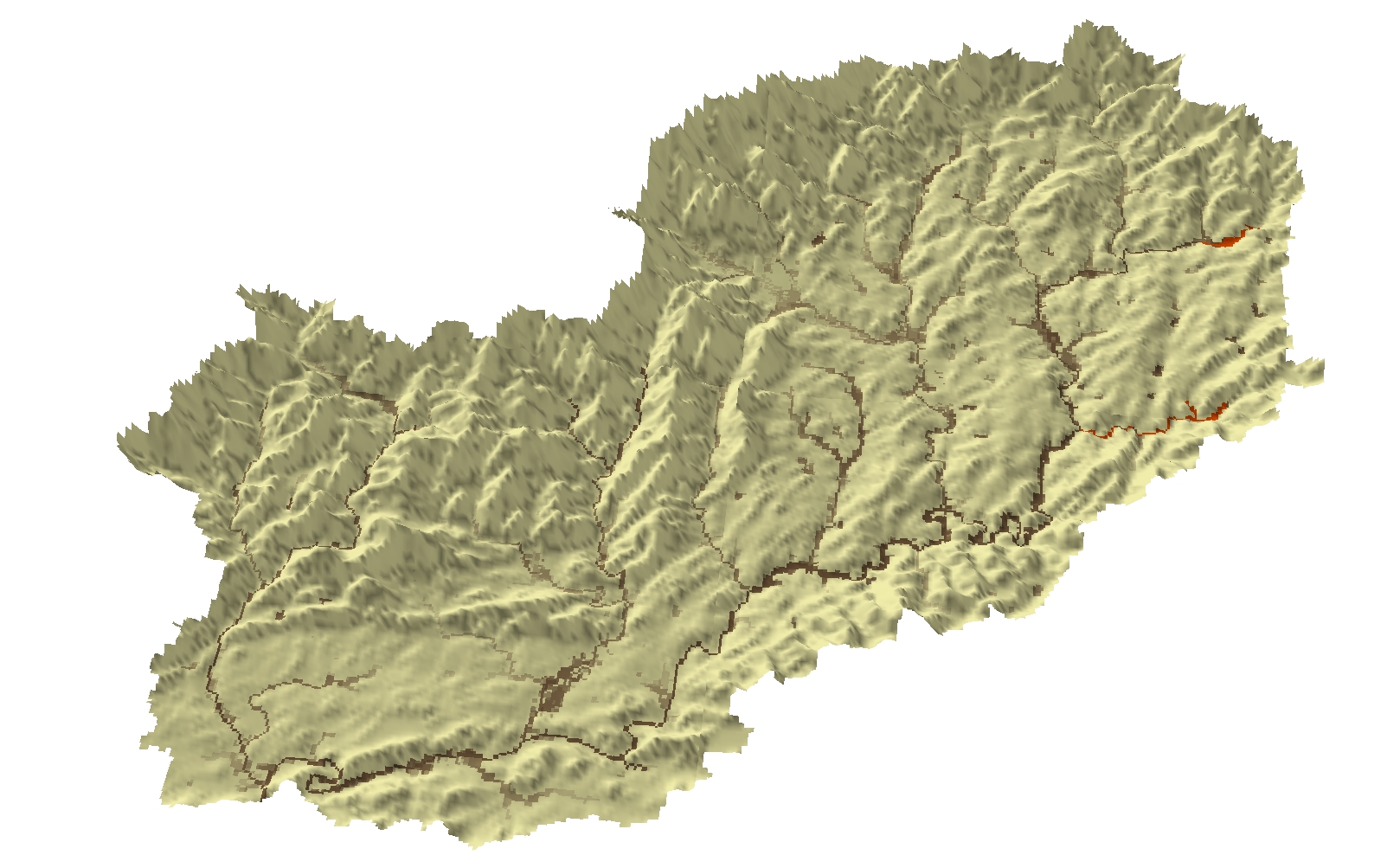 [24 hr]
TSS (g/m3)
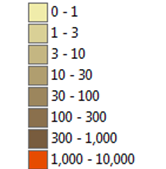